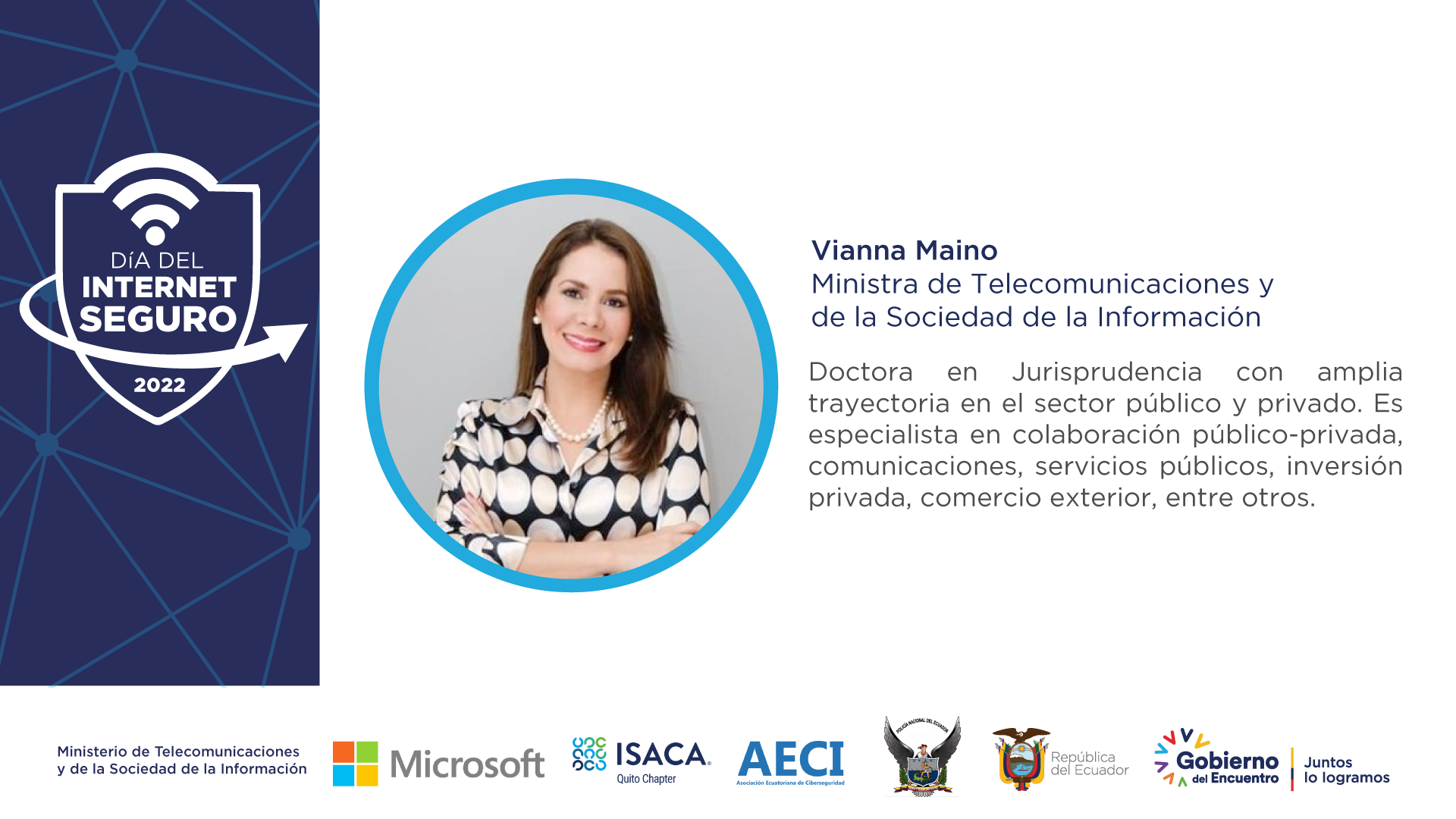 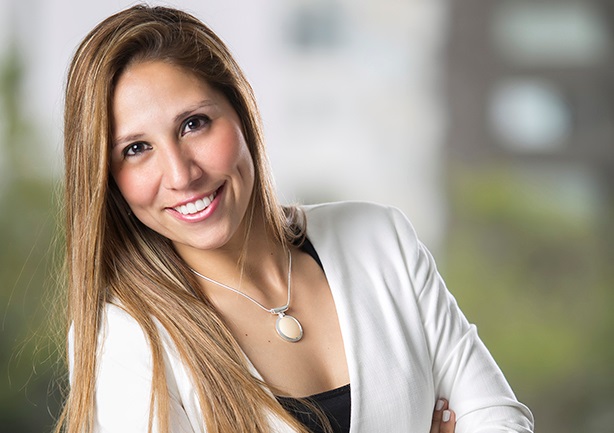 Carmen Zegarra

Abogada de la Unidad contra Crímenes Digitales y Propiedad Intelectual de Microsoft
Civismo, seguridad e interacción en línea
Lanzamiento de la 6ª Edición del Índice de Civismo Digital
Carmen E. Zegarra
Abogada | Unidad contra Crímenes Digitales
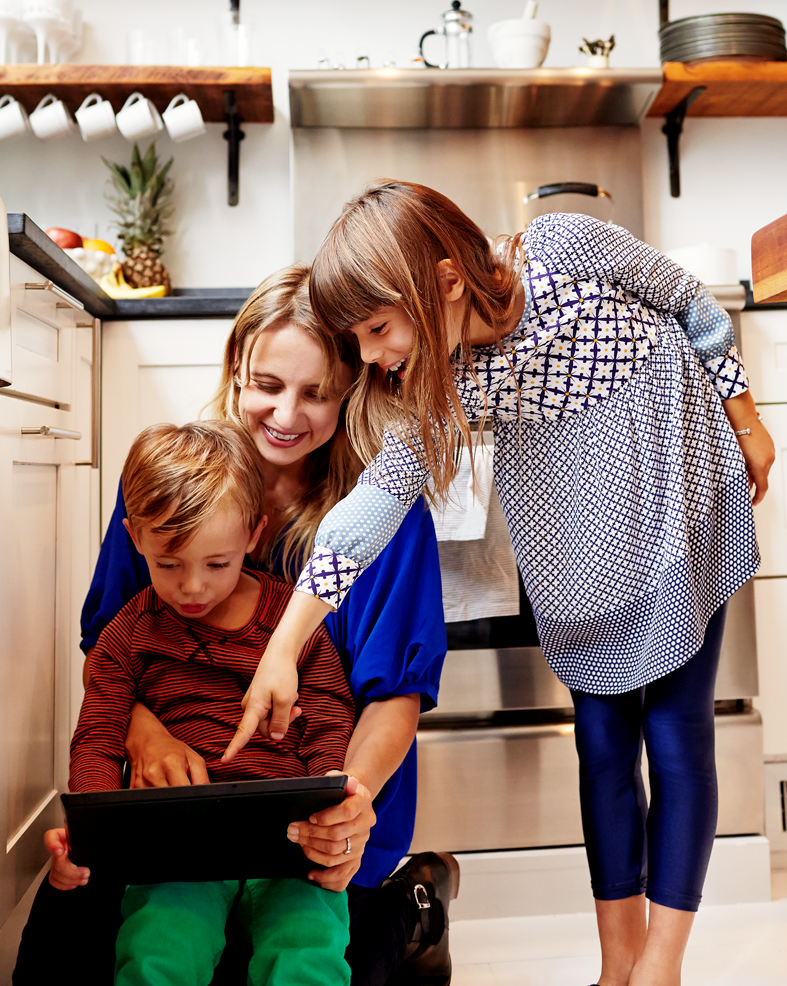 E-book 
“Esenciales de Seguridad Digital”
Safer Internet Day 
(Índice de Civismo Digital)
Abrazar el civismo digital
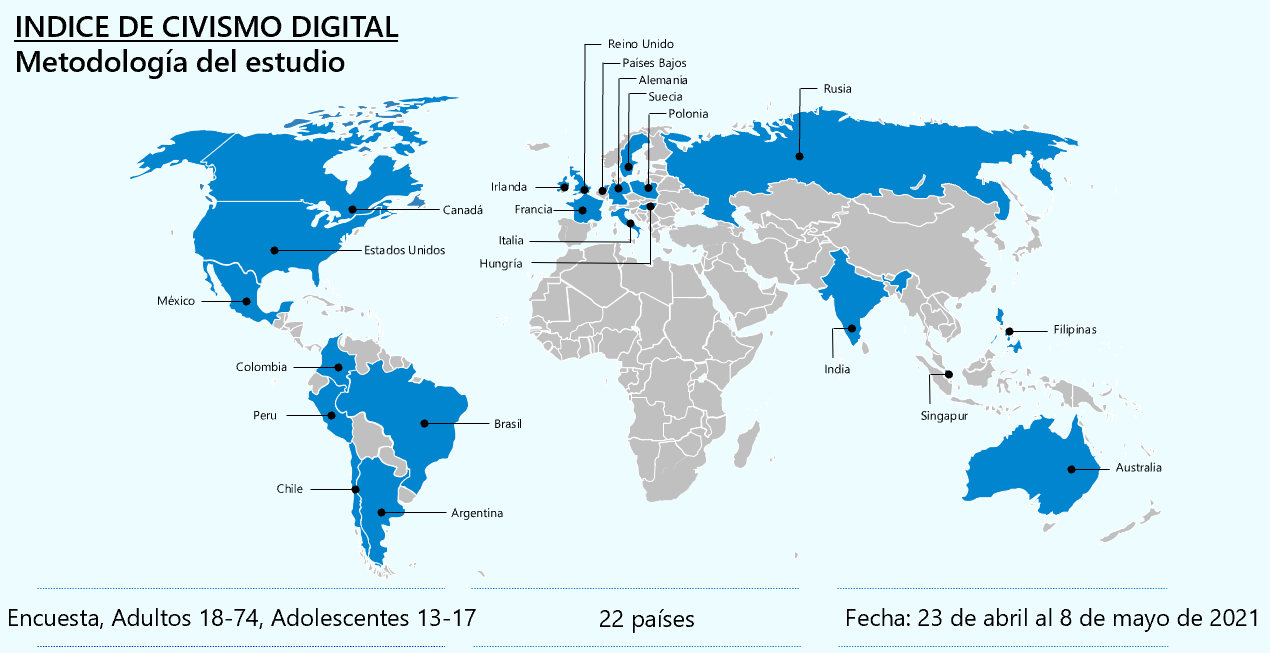 INDICE DE CIVISMO DIGITAL¿Qué estamos midiendo?
21 riesgos en línea diferentes en cuatro categorías
Nuevas preguntas
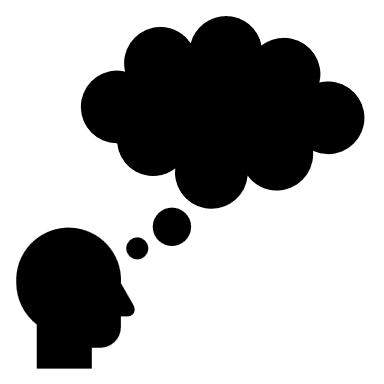 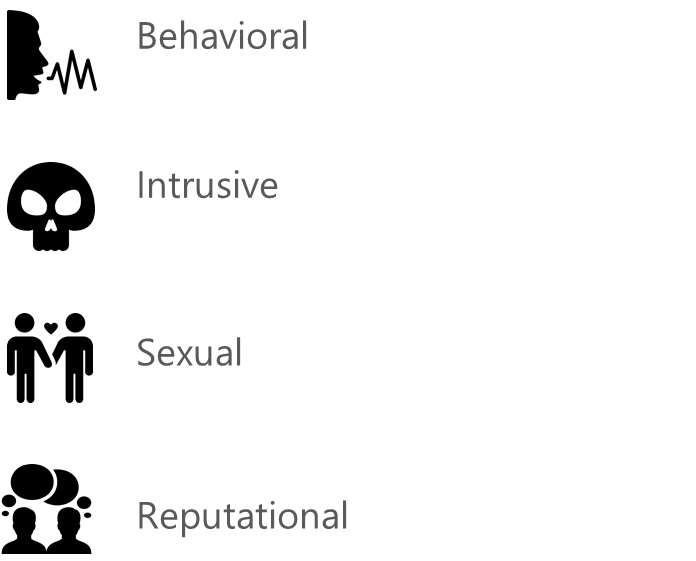 Actitudes y percepciones sobre el civismo


Fuentes de incivilidad por edad para los adolescentes y la Generación Z


Frecuencia de uso de redes sociales, juegos en línea y aplicaciones de mensajería


El impacto de las reuniones y clases en línea en la civilidad
Comportamiento
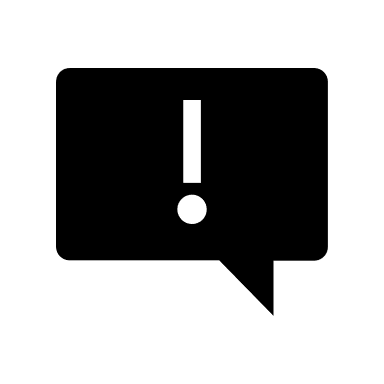 Intrusivos
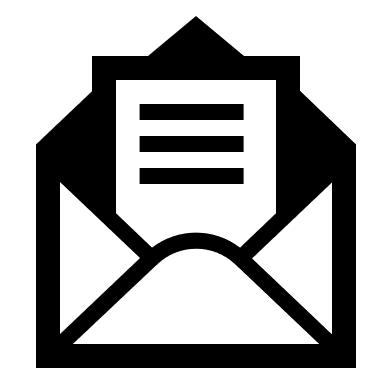 Sexuales
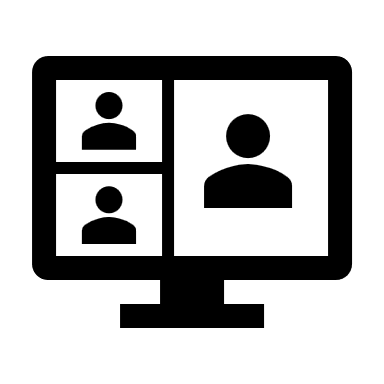 Reputacionales
Tendencias RegionalesLos 3 principales riesgos de Latam: adultos vs. adolescentes
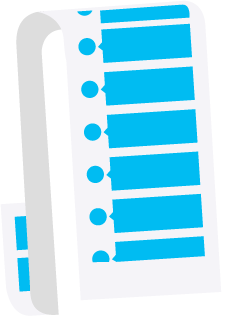 Contacto no deseado
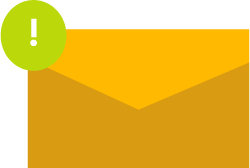 Engaños, estafas y fraudes
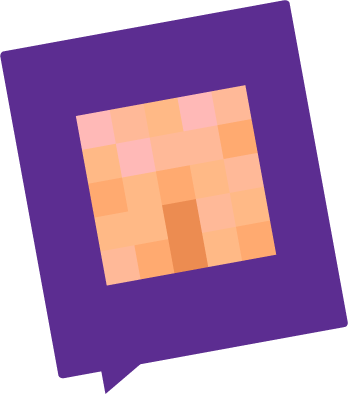 Sexting no deseado
Métricas de civismo seleccionadas 2021: Latam vs. ROW
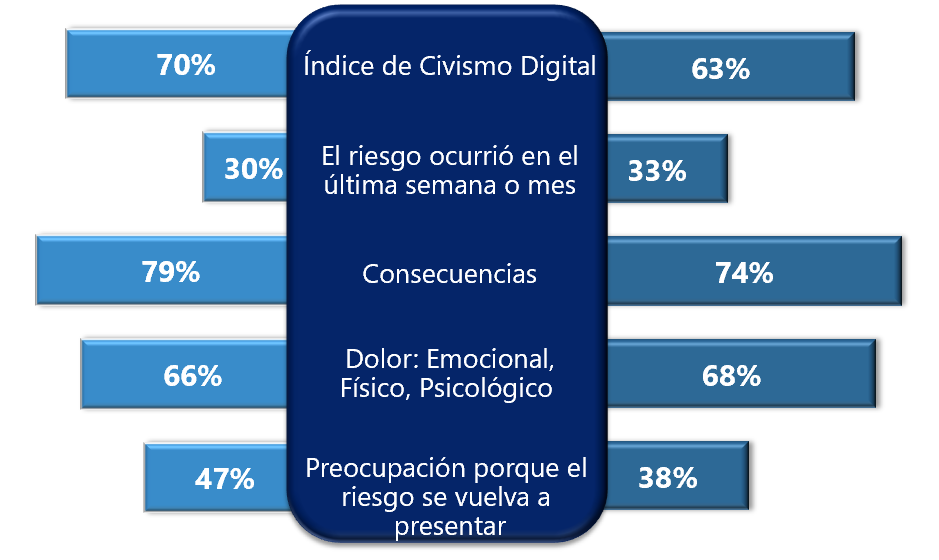 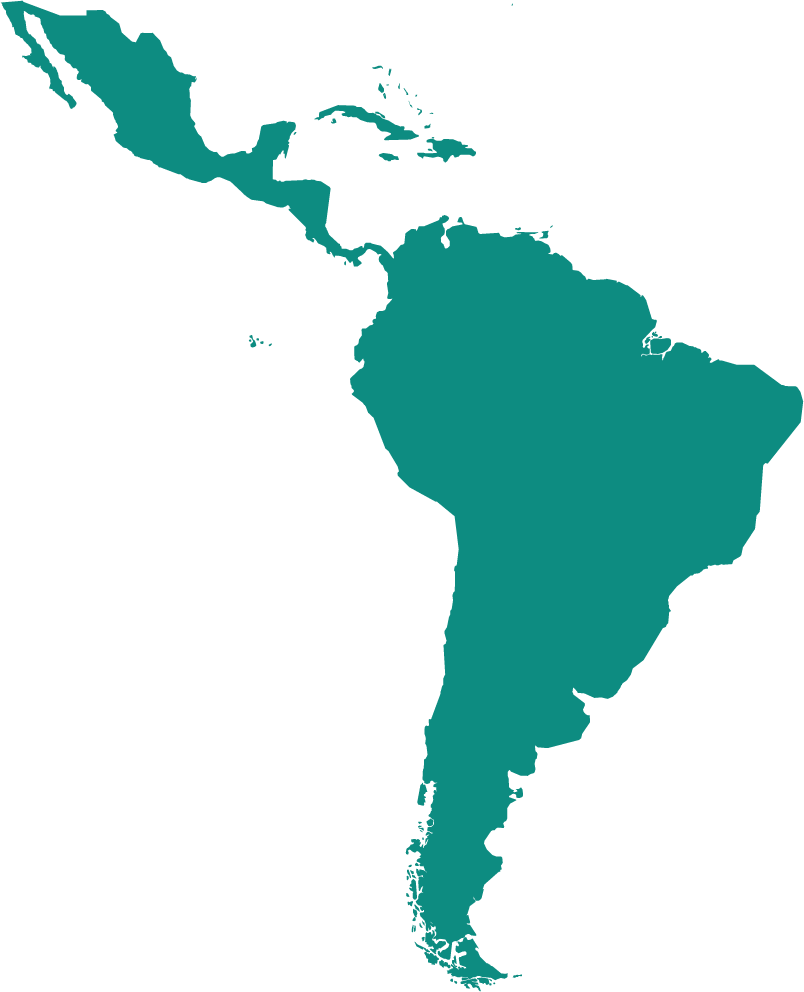 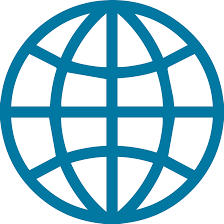 No Países de Latam 
 (16)
Latam Countries (6)
Tendencias Globales de Civismo Digital 2021
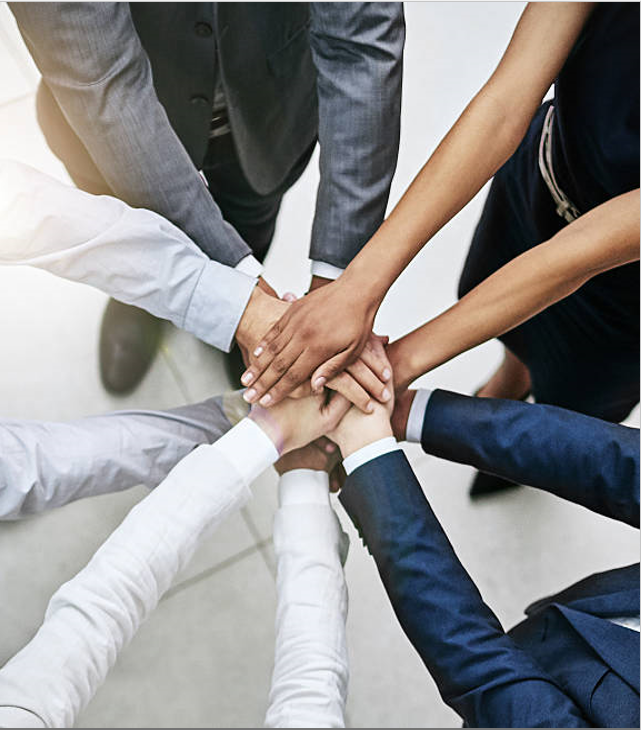 Mejoría del ICD respecto al año pasado
La carga de la exposición al riesgo recayó principalmente en las mujeres
Las reuniones y clases en línea fueron catalizadores para una mayor civilidad
La educación es fundamental para hacer de Internet un lugar más seguro
Las percepciones sobre el civismo durante el Covid fueron menos positivas
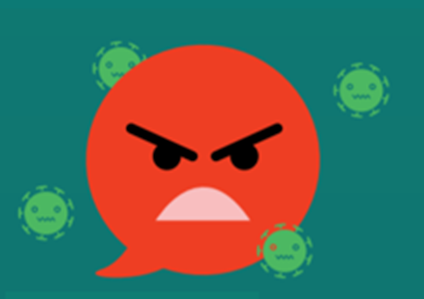 Las percepciones sobre el civismo en línea durante el Covid-19 fueron menos positivas
Reportó que el civismo informado empeoró durante la pandemia.
30%
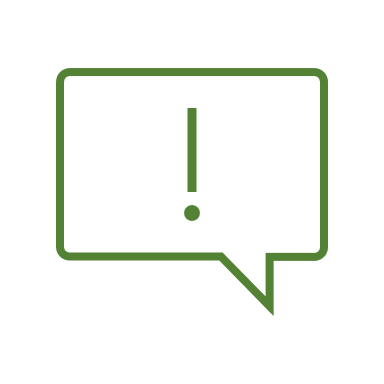 Las mujeres experimentan más riesgos
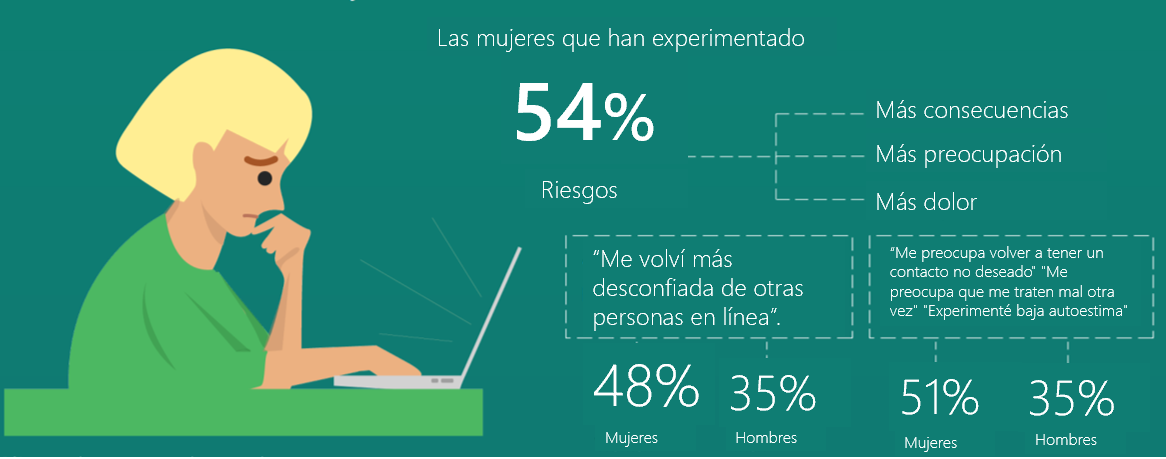 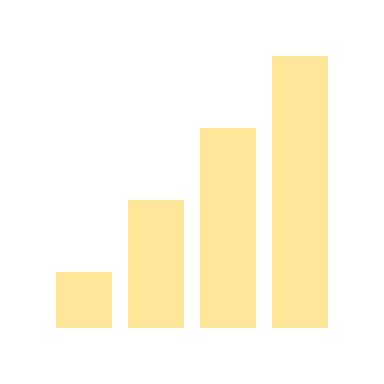 Las reuniones y clases en línea impulsaron el civismo en línea
90%
De los encuestados dijeron que las reuniones y clases en línea impulsaron una mejora en una mayor civilidad.

Base: el civismo en las reuniones/clases en línea fue más/el mismo nivel de civismo que otras como redes sociales o entorno laboral.  experiencias en línea.
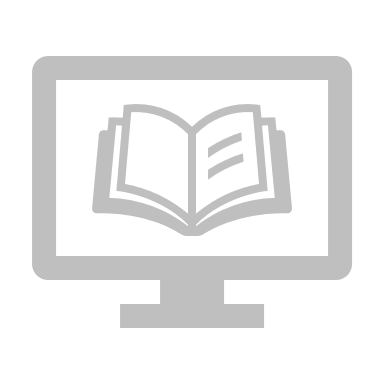 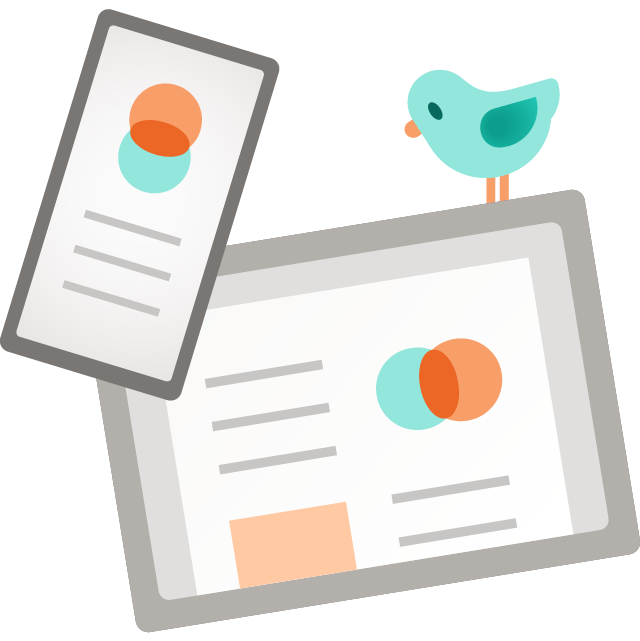 ¿Cómo podemos mejorar el civismo en línea?
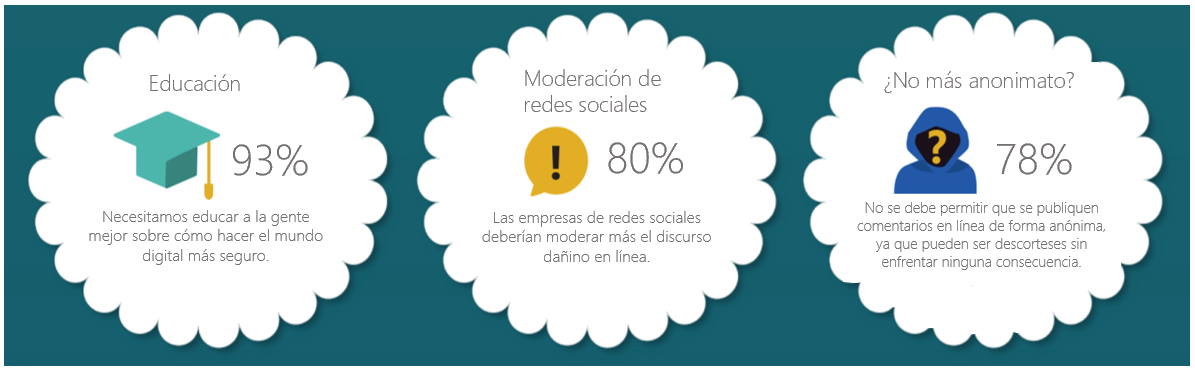 Impulsando la mejora de DCI: 
el desafío de civilidad digital de Microsoft
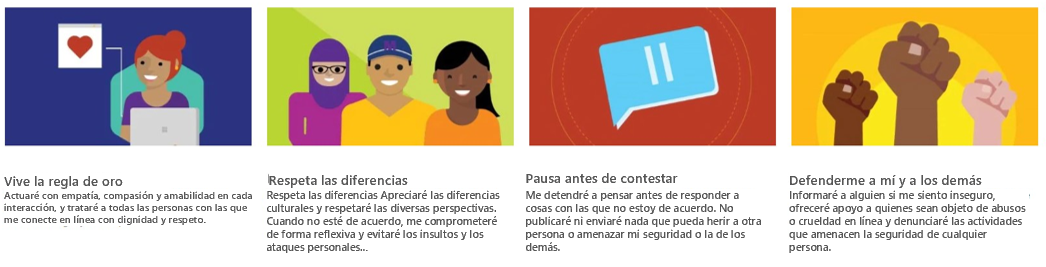 También puede encontrar nuestras mejores prácticas para la civilidad digital para empresas de tecnología, para educadores, consejeros y funcionarios escolares, para leyes y formuladores de políticas, y para la comunidad inclusiva en nuestro site oficial.
Empecemos a cuidar nuestra información:
Consejos de Seguridad de Microsoft
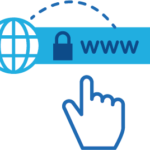 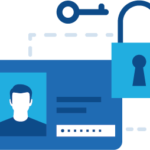 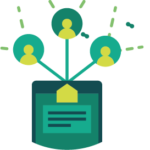 Mantengamos actualizados nuestros dispositivos
Evitar navegar por redes no seguras
Piensa antes de publicar
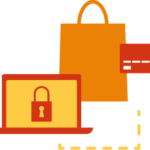 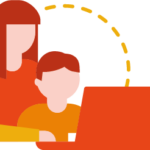 No compartamos información confidencial por canales no autorizados
Pidamos consejo a personas de confianza
Muchas gracias

Carmen E. Zegarra
v-carmez@microsoft.com
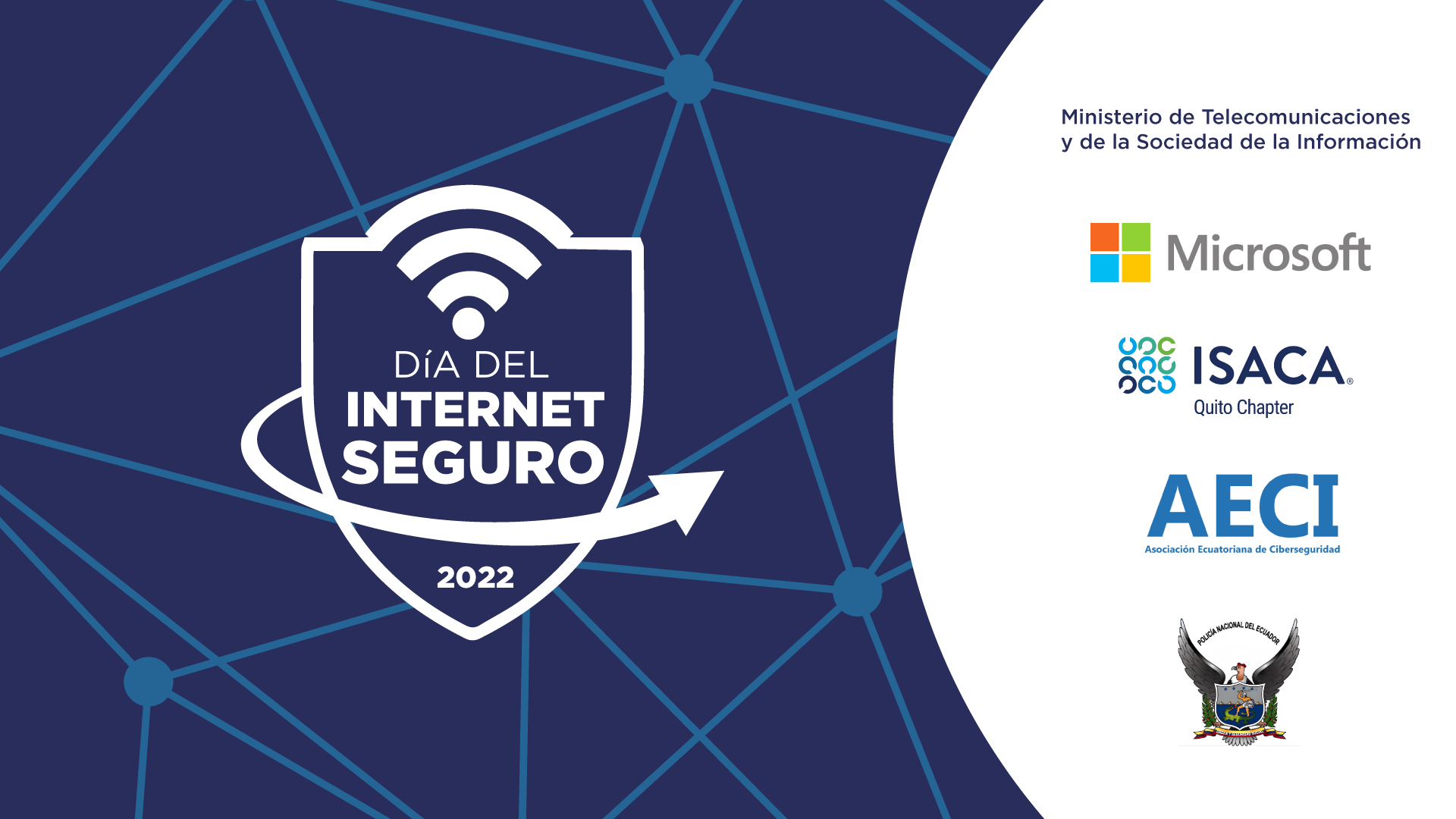